NOUTĂȚI PRIVIND REGLEMENTĂRILE EUROPENE LA NIVELUL ÎNVĂȚĂMÂNTULUI SUPERIOR –PREZENTARE ANC.
Prof. dr. ing. Tiberiu Dobrescu, președinte ANC  Prof. dr. ing. Nicolae Postăvaru, vicepreședinte ANC
21. Martie - Universitatea Româno-Americană
1
CAP.I-COMUNICARE A COMISIEI CĂTRE PARLAMENTUL EUROPEAN, CONSILIU, COMITETUL ECONOMIC ȘI SOCIAL EUROPEAN ȘI COMITETUL REGIUNILOR O NOUĂ AGENDĂ PENTRU COMPETENȚE ÎN EUROPASă lucrăm împreună pentru consolidarea capitalului uman, a capacității de inserție profesională și a competitivitățiiBruxelles, 10.6.2016 COM(2016) 381 final
2
Anexă - Lista acțiunilor și calendarul indicativ
3
Anexă - Lista acțiunilor și calendarul indicativ (cont.)
4
CAP.II-O nouă agendă a UE pentru învățământul superior (COM (2017) 247 final)
5
PRIORITĂȚI DE ACȚIUNE stabilite prin Comunicarea Comisiei către Parlamentul European, Consiliu, Comitetul Economic și Social European și Comitetul Regiunilor
Este momentul să se ofere o nouă direcție sprijinului UE pentru învățământul superior. 
Aceasta va aborda patru probleme, concentrându-se asupra a patru priorități corespunzătoare de acțiune, sprijinite prin activități la nivelul UE.
6
PRIORITĂȚI DE ACȚIUNE stabilite prin Comunicarea Comisiei către Parlamentul European, Consiliu, Comitetul Economic și Social European și Comitetul Regiunilor (cont.)
1. Combaterea viitoarelor necorelări în materie de competențe și promovarea excelenței în dezvoltarea competențelor; 
2. Consolidarea unor sisteme de învățământ superior favorabile incluziunii și conectate; 
3. Asigurarea faptului că instituțiile de învățământ superior contribuie la inovare; 
4. Sprijinirea unor sisteme de învățământ superior eficace și eficiente.
7
1. Combaterea necorelărilor în materie de competențe și promovarea excelenței în dezvoltarea competențelor
Pentru a găsi o soluție la nevoia de personal înalt calificat în Europa este nevoie de acțiuni.
În multe state membre ale UE, există o cerere nesatisfăcută de absolvenți de studii superioare în domeniul științei, tehnologiei, ingineriei, (artelor) și matematicii [STI(A)M], în profesiile medicale și în rândul cadrelor didactice.
Ceea ce aleg oamenii să studieze în învățământul superior depinde de motivația personală, de o bună orientare și de disponibilitatea unor opțiuni atractive de învățare și de carieră. Oportunitățile de carieră depind în final de angajatori și de situația întregii economii, dar educația și formarea joacă un rol esențial. 
Școlile pot motiva elevii să fie interesați de toate materiile, inclusiv matematică și științe, și îi pot ghida în alegerile lor. Acestea sunt, de asemenea, esențiale pentru abordarea subreprezentării femeilor, a minorităților și a altor grupuri subreprezentate în domeniile științifice și tehnice din învățământul superior și, ulterior, în profesiile aferente. Buna informare legată de ceea ce fac absolvenții de studii superioare, contactele cu foștii studenți și prefigurarea viitoarelor necesități în materie de competențe sunt foarte valoroase pentru consilierii de orientare profesională.
8
1. Combaterea necorelărilor în materie de competențe și promovarea excelenței în dezvoltarea competențelor (cont.)
Programele și programa pentru învățământul superior bine concepute, concentrate asupra nevoilor de învățare ale studenților, sunt esențiale pentru dezvoltarea eficientă a competențelor. O gamă mai largă de cursuri disponibile, inclusiv studii care durează doi ani și opțiuni pentru dezvoltarea profesională continuă, ajută învățământul superior să răspundă mai bine nevoilor oamenilor. 
Tehnologia oferă noi modalități de a structura modul în care sunt organizate învățarea și predarea, inclusiv prin:
învățarea deschisă, online și mixtă, pentru o creștere a flexibilității și a interacțiunii dintre cadrul didactic și student.
resursele educaționale deschise și analiza învățării au potențialul de a îmbunătăți învățarea, dar rămân subexploatate.
9
1. Combaterea necorelărilor în materie de competențe și promovarea excelenței în dezvoltarea competențelor (cont.)
Învățământul superior ar trebui să permită, de asemenea, studenților să obțină competențe și experiențe prin activități bazate pe probleme din lumea reală, să includă învățarea la locul de muncă și, după caz, să ofere mobilitate internațională. 
Cooperarea cu angajatorii poate permite instituțiilor de învățământ superior să sporească relevanța propriilor programe de învățământ și să le pună în practică în mod eficace, precum și să crească oportunitățile studenților de a accesa învățarea de înaltă calitate la locul de muncă. 
Nu este ușor să se conceapă, să se elaboreze și să se pună în practică programe de studii bune. Cadrele didactice de calitate sunt esențiale.
10
Priorități de acțiune ale Comisiei Europene pentru soluționarea aspectelor de la punctul 1
1. Va demara o inițiativă europeană de monitorizare a parcursului profesional al absolvenților pentru a îmbunătăți cunoștințele la nivel național și al UE legate de modul în care aceștia progresează în carierele lor sau în învățământul complementar. 
Acest lucru va sprijini îmbunătățirile în ceea ce privește orientarea profesională, conceperea programelor, strategia instituțională și elaborarea de politici. 
La baza recomandării Consiliului propuse ca parte din acest pachet se vor afla un sondaj al absolvenților la nivelul UE și cooperarea pentru a îmbunătăți mecanismele naționale de monitorizare a parcursului profesional al absolvenților.
11
Priorități de acțiune ale Comisiei Europene pentru soluționarea aspectelor de la punctul 1
2. Va lansa o coaliție STI(A)M a UE la scară mai largă, reunind diferite sectoare ale educației, angajatori din mediul de afaceri și din sectorul public, pentru a promova adoptarea unor subiecte STI(A)M relevante și pentru a moderniza STI(A)M și alte programe de învățământ, inclusiv prin mai multe programe multidisciplinare și prin cooperare între facultățile relevante și instituțiile de învățământ superior. (20 DE ASOCIATI UNIVERSITARE )
12
Priorități de acțiune ale Comisiei Europene pentru soluționarea aspectelor de la punctul 1 (cont.)
3. Va încuraja:
integrarea stagiilor profesionale, recunoscute prin puncte ECTS, în programele de învățământ superior, 
va consolida și mai mult consorțiile de afaceri pentru Erasmus+ pentru a spori disponibilitatea și calitatea stagiilor profesionale, 
va sprijini stagiile profesionale ale studenților din cadrul Erasmus+, concentrându-se în special asupra competențelor digitale.
13
Priorități de acțiune ale Comisiei Europene pentru soluționarea aspectelor de la punctul 1 (cont.)
4. Va elabora și va prezenta un model de pregătire digitală pentru a ajuta instituțiile de învățământ superior, personalul acestora și studenții să pună în aplicare strategiile de învățare digitală și să exploateze potențialul tehnologiei moderne, inclusiv analiza învățării. 
Acesta va fi însoțit de orientări privind inițiativele de educație deschisă.
14
Priorități de acțiune ale Comisiei Europene pentru soluționarea aspectelor de la punctul 1 (cont.)
5. Va spori sprijinul strategic pentru cadrele didactice din învățământul superior, candidații la învățământul doctoral și absolvenții de studii postdoctorale prin Erasmus+ pentru a-i ajuta să dezvolte competențe pedagogice și de concepere a programelor de învățământ prin oportunități orientate pentru mobilitatea personalului în vederea formării pedagogice și a unei cooperări consolidate între centrele de formare pedagogică de pe teritoriul UE.
15
2. Crearea unor sisteme de învățământ superior inclusive și conectate
Învățământul superior trebuie să joace un rol în abordarea problemelor de natură socială și cu care se confruntă democrația din Europa. 
Cooperarea sistematică dintre instituțiile de învățământ superior, școli și furnizorii de VET este necesară pentru a-i pregăti și orienta pe studenți pe baza talentelor lor, nu doar pe baza instruirii anterioare, și pentru a oferi căi flexibile între diferitele tipuri de educație și de formare. Sunt esențiale orientarea profesională și mentoratul adecvate. 
Pentru a spori caracterul favorabil incluziunii al sistemelor de învățământ superior este nevoie, de asemenea, de condițiile propice pentru ca studenți din diferite medii să reușească. 
Depășirea barierelor dintre învățământul superior și restul societății îi poate ajuta pe studenți să își dezvolte competențele sociale și civice.
16
Priorități de acțiune ale Comisiei Europene pentru soluționarea aspectelor de la punctul 2 (cont.)
6. Va orienta sprijinul pentru Erasmus+ în scopul de a ajuta instituțiile de învățământ superior la elaborarea și punerea în aplicare a unor strategii instituționale integrate pentru incluziune, egalitatea de gen și reușita în studii de la admitere până la absolvire, inclusiv prin cooperarea cu școlile și furnizorii VET.
17
Priorități de acțiune ale Comisiei Europene pentru soluționarea aspectelor de la punctul 2 (cont.)
7. Va promova dezvoltarea și testarea modelelor flexibile și modulare de cursuri pentru a sprijini accesul la un nivel mai înalt de învățare prin priorități specifice pentru parteneriatele strategice Erasmus+. (!!!!!!)
18
Priorități de acțiune ale Comisiei Europene pentru soluționarea aspectelor de la punctul 2 (cont.)
8. Va sprijini instituțiile de învățământ superior care doresc să acorde puncte ECTS studenților pentru activitățile voluntare și în folosul comunității, pe baza unor exemple pozitive existente.
19
Priorități de acțiune ale Comisiei Europene pentru soluționarea aspectelor de la punctul 2 (cont.)
9. Va sprijini recunoașterea calificărilor deținute de refugiați pentru a facilita accesul acestora la învățământul superior. 
Activitățile vor porni de la un proiect Erasmus+ în curs care oferă orientări practice și include activități de consiliere inter pares între NARIC și părțile interesate și module de învățare online și va completa instrumentul de stabilire a profilului de competențe al resortisanților din țări terțe.
20
3. Asigurarea faptului că instituțiile de învățământ superior contribuie la inovare
Multe instituții de învățământ superior vin cu soluții noi la probleme economice, sociale și de mediu.
Toate formele de studii superioare ar trebui să urmărească să înzestreze studenții cu abilitatea de a înțelege concepte noi, de a gândi critic și creativ și de a acționa în mod antreprenorial pentru a elabora și a aplica noi idei. Sunt esențiale studiile postuniversitare și formarea doctorală de înaltă calitate.
Investițiile UE în dezvoltarea regională prin inovare sunt ghidate de principiul specializării inteligente — concentrarea investițiilor regionale și a eforturilor asupra inovării în sectoarele cu potențial ridicat de creștere. 
Instituțiile de învățământ superior pot depune mai multe eforturi pentru a facilita legăturile dintre persoanele din mediul academic, antreprenori și autoritățile publice, pentru a-și alinia oferta educațională la nevoile identificate în strategiile de specializare inteligentă, pentru a profita de oportunitățile de inovare în sectoarele prioritare și pentru a ajuta întreprinderile locale și alte organizații să înțeleagă și să adopte noi modalități de gândire.
21
Priorități de acțiune ale Comisiei Europene pentru soluționarea aspectelor de la punctul 3
10. Va extinde modelul schemei de inovare regională a Institutului European de Inovare și Tehnologie (EIT) și eticheta EIT la mai multe universități și regiuni, pentru a consolida dezvoltarea spiritului antreprenorial și a competențelor de inovare, precum și pentru a pregăti mai bine candidații la studii doctorale și absolvenții acestora pentru a munci în întreprinderi inovatoare.
22
Priorități de acțiune ale Comisiei Europene pentru soluționarea aspectelor de la punctul 3 (cont.)
11. Va sprijini dezvoltarea în continuare și testarea metodelor de predare pentru creativitate și inovare în învățământul superior, dezvoltând eforturile comune ale OCDE și ale Comisiei Europene în sectorul școlar. (lipsă la noi aceste cursuri)
23
Priorități de acțiune ale Comisiei Europene pentru soluționarea aspectelor de la punctul 3 (cont.)
12. Va aplica în continuare învățământul superior pentru specializarea inteligentă, pentru a oferi consiliere autorităților publice în ceea ce privește implicarea îndeaproape a instituțiilor de învățământ superior și, atunci când este posibil, a comunităților de cunoaștere și inovare (CCI) ale EIT în conceperea și punerea în aplicare a strategiilor de specializare inteligentă.!!!!!
24
Priorități de acțiune ale Comisiei Europene pentru soluționarea aspectelor de la punctul 3 (cont.)
13. Va dezvolta oportunitățile din cadrul acțiunilor Marie Skłodowska-Curie care ajută la eliminarea discrepanței dintre statele membre și regiuni în domeniul cercetării și inovării și contribuie la tratarea problemei exodului creierelor din regiunile mai puțin dezvoltate.
25
Priorități de acțiune ale Comisiei Europene pentru soluționarea aspectelor de la punctul 3 (cont.)
14. Va spori sprijinul UE pentru cooperarea dintre universități și întreprinderi, făcând ca forumul bianual universități-întreprinderi să devină un punct focal pentru realizarea de schimburi în ceea ce privește instituțiile de învățământ superior și dezvoltarea regională la nivel european și promovând crearea unor forumuri regionale și naționale universități-întreprinderi pe întregul teritoriu al UE.
26
4. Sprijinirea sistemelor de învățământ superior eficace și eficiente
Capacitatea instituțiilor și sistemelor de învățământ superior de a oferi ceea ce îi trebuie Europei se bazează pe resurse umane și financiare adecvate, pe stimulente și pe recompense utilizate în mod eficient. 
Guvernele rămân principalii finanțatori ai învățământului superior în majoritatea statelor membre ale UE și, în toate situațiile, joacă un rol esențial în crearea de stimulente și în stabilirea de  obiective și de standarde de calitate pentru sistemul de învățământ superior în ansamblu.
27
Priorități de acțiune ale Comisiei europene pentru soluționarea aspectelor de la punctul 4
15. Va lansa o revizuire a structurilor de finanțare, de stimulare și recompensare pentru sistemele de învățământ superior, în cooperare cu OCDE, și 
va dezvolta programul de consiliere inter pares pentru statele membre ale UE în ceea ce privește crearea adecvată de stimulente și finanțarea corespunzătoare în învățământul superior.
28
Priorități de acțiune ale Comisiei europene pentru soluționarea aspectelor de la punctul 4 (cont.)
16. Se va asigura că cercetătorii sunt încurajați să îndeplinească sarcini de predare și/sau sunt formați în acest sens, ca parte integrantă a acțiunilor Marie Skłodowska-Curie. (cercetători/ specialiști)
29
Acțiuni ale Comisiei Europene pentru a sprijini datele concrete pentru elaborarea de politici și pentru practică
17. Va optimiza sinergiile dintre instrumentele UE care conțin date concrete prin crearea unui centru de cunoaștere privind învățământul superior. 
Încorporând (i) Registrul european al învățământului superior (ETER)32, (ii) U-Multirank33 și (iii) etapa pilot propusă a studiului de monitorizare a parcursului profesional al absolvenților, acesta va îmbunătăți calitatea și comparabilitatea datelor, colectarea datelor și indicatorii și va trage învățăminte din punerea în aplicare până în prezent a instrumentelor de date ale UE referitoare la învățământ superior. (RMU și RNCIS)
30
Acțiuni ale Comisiei Europene pentru a sprijini datele concrete pentru elaborarea de politici și pentru practică (cont.)
18. Va consolida eforturile rețelei Eurydice și cooperarea Comisiei cu OCDE și cu țările sale membre în domeniul învățământului superior, al cercetării și inovării în scopul de a evita duplicarea eforturilor și de a beneficia de activitatea comună.
31
Acțiuni ale Comisiei Europene pentru a promova cooperarea, schimburile și mobilitatea la nivel internațional în vederea unei calități mai ridicate (cont.)
19. Va simplifica mobilitatea studenților pornind de la proiectele existente Erasmus+37 dedicate schimbului electronic de date privind studenții și
va analiza dacă este fezabilă crearea unor sisteme de identificare electronică a studenților care să facă posibil accesul transfrontalier la servicii și date privind studenții.
32
Acțiuni ale Comisiei Europene pentru a promova cooperarea, schimburile și mobilitatea la nivel internațional în vederea unei calități mai ridicate (cont.)
20. Va iniția o discuție cu statele membre și cu părțile interesate, ca parte din evaluarea la jumătatea perioadei a Erasmus+, pe tema sprijinirii eficiente a studenților, a personalului, a instituțiilor și a sistemelor de învățământ superior.
33
CONCLUZII ȘI ETAPELE URMĂTOARE
Pentru ca această agendă nouă să fie pusă în aplicare, va fi nevoie de cooperare în rândul părților interesate din cadrul și din afara învățământului superior.
34
CAP.III-RECOMANDAREA CONSILIULUI European din 22 mai 2017 privind Cadrul european al calificărilor pentru învățarea pe tot parcursul vieții și de abrogare a Recomandării Parlamentului European și a Consiliului din 23 aprilie 2008 privind stabilirea Cadrului european al calificărilor pentru învățarea de-a lungul vieții
35
Definiții
„calificare” înseamnă un rezultat formal al unui proces de evaluare și validare, obținut în momentul în care o autoritate competentă stabilește că o persoană a dobândit rezultate ale învățării corespunzătoare unor standarde date; 
„calificare internațională” înseamnă o calificare acordată de un organism internațional legal constituit (asociație, organizație, sector sau companie) sau de un organism național acționând în numele unui organism internațional, care este utilizată în cel puțin două țări și care include rezultate ale învățării evaluate prin trimitere la standarde stabilite de un organism internațional;
36
Definiții (cont.)
„sistem național al calificărilor” înseamnă toate aspectele activității unui stat membru legate de recunoașterea învățării și a altor mecanisme care asigură legătura educației și a formării cu piața muncii și cu societatea civilă. Acesta include dezvoltarea și punerea în aplicare a acordurilor și a proceselor instituționale legate de asigurarea calității, de evaluare și de acordarea calificărilor. Un sistem național al calificărilor poate fi format din mai multe subsisteme și poate include un cadru național al calificărilor; 
„cadru național al calificărilor” înseamnă un instrument pentru clasificarea calificărilor în conformitate cu un set de criterii care corespund unor niveluri specifice de învățare atinse, al cărui scop este integrarea și coordonarea subsistemelor naționale ale calificărilor și îmbunătățirea transparenței, accesului, progresului și calității calificărilor în raport cu piața muncii și cu societatea civilă;
37
Definiții (cont.)
„rezultatele învățării” înseamnă enunțuri care se referă la ceea ce cunoaște, înțelege și este capabil să facă un cursant la terminarea unui proces de învățare și care sunt definite sub formă de cunoștințe, aptitudini, responsabilitate și autonomie; 

„competență” înseamnă capacitatea dovedită de a utiliza cunoștințe, aptitudini și abilități personale, sociale și/sau metodologice în situații de muncă sau de studiu și pentru dezvoltarea profesională și personală;
38
Definiții (cont.)
„recunoașterea formală a rezultatelor învățării” înseamnă procesul în baza căruia o autoritate competentă acordă un statut oficial rezultatelor învățării dobândite, în vederea unor studii suplimentare sau a încadrării în muncă, prin: 
acordarea de calificări (certificate, diplome sau titluri); 
validarea învățării non-formale și informale; 
acordarea de echivalențe, de credite sau de derogări
39
Definiții (cont.)
„credit” înseamnă confirmarea faptului că o parte a unei calificări, constând într-un set coerent de rezultate ale învățării, a fost evaluată și validată de o autoritate competentă în conformitate cu un standard convenit; creditul este acordat de autoritățile competente atunci când o persoană a obținut rezultatele definite ale învățării, dovedite prin evaluări corespunzătoare, și poate fi exprimat ca o valoare cantitativă (de exemplu, credite sau puncte de credit) care indică estimarea volumului de muncă de care o persoană are nevoie în mod obișnuit pentru a obține respectivele rezultate ale învățării; 
„sisteme de credite” înseamnă un instrument transparent de facilitare a recunoașterii unuia sau mai multor credite. Aceste sisteme pot cuprinde, printre altele, echivalențe, derogări, unități/module care pot fi acumulate și transferate, o autonomie a furnizorilor care pot individualiza parcursurile de învățare, precum și validarea învățării non-formale și informale;
40
Calificările raportate la rezultatele învățăriiDe ce este importantă revizuirea cadrului; utilizarea cadrului conceptual revizuit
DREPTUL COMUNITAR PRESUPUNE LIBERUL ACCES – MOBILITATE - AL PERSOANELOR LA MUNCĂ ÎN SPAÂIUL EUROPEAN CONFORM CALIFICĂRII DEȚINUTE – RECUNOAȘTEREA LOR – PE BAZA NIVELULUI DE CALIFICARE EQF ȘI REZULTATELOR ÎNVĂȚĂRII = CONCEPTUL ACTUAL EUROPEAN
41
Finalitățile calificărilor
Semnalează angajatorilor care sunt, în principiu, cunoștințele și capacitățile titularilor acestora („rezultatele învățării”). 
Pot constitui o condiție prealabilă de acces la anumite profesii reglementate. 
Calificările ajută autoritățile responsabile cu educația și formarea și prestatorii de servicii în acest domeniu să stabilească nivelul și conținutul învățării dobândite de o persoană. 
Ele sunt, de asemenea, importante pe plan personal, ca expresie a realizării personale. 
Prin urmare, calificările joacă un rol important în sporirea angajabilității și în facilitarea mobilității și a accesului la învățământ complementar.
42
Cum se obțin calificările
Calificările sunt rezultatul formal al unui proces de evaluare și de validare din partea unei autorități competente și, de regulă, iau forma unor documente precum certificatele sau diplomele. 
Ele indică faptul că o persoană a obținut rezultate ale învățării corespunzătoare anumitor standarde. Aceste rezultate ale învățării pot fi obținute pe căi variate, în contexte de învățare formală, non-formală sau informală, într-un cadru național sau internațional. 
Informațiile referitoare la rezultatele învățării ar trebui să fie ușor de accesat și transparente. 
Calificările sunt mai transparente și mai ușor de comparat atunci când sunt prezentate în documente care menționează nivelul CEC aplicabil și care includ o descriere a rezultatelor învățării obținute
43
Scopul Cadrului European al Calificărilor
Scopul Cadrului european al calificărilor pentru învățarea pe tot parcursul vieții (CEC) este de a îmbunătăți transparența, comparabilitatea și transferabilitatea calificărilor cetățenilor.
44
Obiectivele recomandării
De a contribui la modernizarea sistemelor de educație și de formare, precum și de a spori angajabilitatea, mobilitatea și integrarea socială a lucrătorilor și a cursanților. 
Recomandarea vizează, de asemenea, o mai bună corelare a învățării formale, non-formale și informale și sprijinirea validării rezultatelor învățării dobândite în diferite contexte.
45
Cadre naționale ale calificărilor elaboratepe baza rezultatelor învățării
Statele membre au elaborat sau sunt în curs de a elabora cadre naționale ale calificărilor pe baza rezultatelor învățării, raportându-se la CEC printr-un proces de „corelare”. 
Nivelurile CEC și descriptorii rezultatelor învățării contribuie la îmbunătățirea transparenței și a comparabilității calificărilor din diferite sisteme naționale. Ele contribuie, de asemenea, la reorientarea generală a educației și formării către rezultatele învățării.
46
Descriptori din CEC – exprimați în rezultate ale învățării
47
Descriptori din CEC – exprimați în rezultate ale învățării
48
Descriptori din CEC – exprimați în rezultate ale învățării
49
Descriptori din CEC – exprimați în rezultate ale învățării
50
Descriptori din CEC – exprimați în rezultate ale învățării
51
Descriptori din CEC – exprimați în rezultate ale învățării
52
Descriptori din CEC – exprimați în rezultate ale învățării
53
Recomandări pentru statele membre (cont.)
1. Să utilizeze CEC pentru a corela cadrele sau sistemele naționale ale calificărilor și a compara toate tipurile și nivelurile calificărilor din Uniune care fac parte din cadrele sau sistemele naționale, în special prin corelarea propriilor niveluri ale calificărilor cu nivelurile CEC prevăzute în recomandare
ROMÂNIA A ADOPTAT CADRUL EUROPEAN CU 8 NIVELE ÎN 2013 PRIN HG.918
54
Recomandări pentru statele membre (cont.)
2. Să revizuiască și să actualizeze, acolo unde este relevant, corelarea nivelurilor din cadrele sau sistemele naționale ale calificărilor cu nivelurile CEC prevăzute în recomandare, ținând seama în mod corespunzător de contextul național. 
ROMÂNIA ÎȘI ACTUALIZEAZĂ CADRUL EXISTENT PRIN ADOPTAREA CELUI RECOMANDAT ÎN 2017 PRIN HG. ÎN 21 MARTIE 2018
55
Recomandări pentru statele membre (cont.)
3. Să asigure, în cazul calificărilor cu nivel CEC, respectarea principiilor comune de asigurare a calității prevăzute în recomandare, fără a aduce atingere principiilor naționale de asigurare a calității aplicabile în cazul calificărilor naționale.
ARACIS
56
Recomandări pentru statele membre (cont.)
4. După caz, să promoveze legături între sistemele de credite și cadrele sau sistemele naționale ale calificărilor, ținând seama de principiile comune aplicabile sistemelor de credite prevăzute în anexa V și fără a aduce atingere deciziilor naționale privind 
(i) utilizarea sistemelor de credite și 
(ii) raportarea acestora la cadrele sau sistemele naționale ale calificărilor. 
Aceste principii comune nu vor conduce la o recunoaștere automată a calificărilor.
ARACIS – URMEAZĂ 
CREDITUL ECTS = 25-30 ore total - școală și individual
57
Recomandări pentru statele membre (cont.)
5. După caz, să ia măsuri astfel încât toate documentele nou eliberate de către autoritățile competente privind diferite calificări (de exemplu, certificate, diplome, suplimente la certificate, suplimente la diplome) și/sau toate registrele calificărilor să conțină o trimitere clară la nivelul CEC corespunzător. 
2018 urmează un HG. de reglementare în sem II 2018. odată cu EUROPASS
58
Recomandări pentru statele membre (cont.)
6. Să pună la dispoziția publicului, la nivel național și la nivelul Uniunii, rezultatele procesului de corelare și, acolo unde este posibil, să se asigure că informațiile referitoare la calificări și la rezultatele învățării aferente acestora sunt accesibile și sunt publicate, utilizând câmpurile de date în conformitate cu anexa VI. 
RNCIS – respectă anexa VI – urmează din 2019/20 să utilizăm și rezultatele învățării
59
Recomandări pentru statele membre (cont.)
7. Să încurajeze utilizarea CEC de către partenerii sociali, serviciile publice de ocupare a forței de muncă, furnizorii de servicii educaționale, organismele de asigurare a calității și autoritățile publice, pentru a facilita compararea calificărilor și transparența rezultatelor învățării. 
Urmează RNC după finalizarea OUG 96/2016
60
Recomandări pentru statele membre (cont.)
8. Să asigure continuarea și coordonarea sarcinilor îndeplinite de centrele naționale de coordonare pentru CEC. Principalele sarcini ale centrelor naționale de coordonare pentru CEC sunt de a sprijini autoritățile naționale în corelarea cu CEC a cadrelor sau sistemelor naționale ale calificărilor și de a aduce CEC mai aproape de oameni și de organizații. 
Susținerea ANC de către sistem
61
CAP.IV-Anexe - Asigurarea calității calificărilor cu nivel CEC
Recunoașterea calificării pe baza rezultatelor învățării are ca fundament  calitatea acestora
62
A-Principii de asigurare a calității pentru calificările care fac parte din cadrele sau sistemele naționale ale calificărilor corelate cu Cadrul european al calificărilor (CEC)
Procesul de asigurare a calității calificărilor cu nivel CEC ar trebui: 
1. să vizeze conceperea calificărilor, precum și aplicarea abordării bazate pe rezultatele învățării; 
2. să asigure o evaluare valabilă și fiabilă în conformitate cu standardele transparente convenite, bazate pe rezultatele învățării, precum și să vizeze procesul de certificare; 
3. să cuprindă mecanisme de feedback și proceduri pentru o îmbunătățire continuă; 
4. să implice toate părțile interesate relevante în toate etapele procesului;
63
Principii de asigurare a calității pentru calificările care fac parte din cadrele sau sistemele naționale ale calificărilor corelate cu Cadrul european al calificărilor (CEC)
Procesul de asigurare a calității calificărilor cu nivel CEC ar trebui: 
5. să fie compus din metode de evaluare consecvente, care să asocieze autoevaluarea cu revizuirea externă; 
6. să facă parte integrantă din gestiunea internă, inclusiv activitățile subcontractate, a organismelor care eliberează calificări cu nivel CEC; 
7. să se bazeze pe obiective, standarde și orientări clare și măsurabile; 
8. să fie susținut cu resurse adecvate;
64
Principii de asigurare a calității pentru calificările care fac parte din cadrele sau sistemele naționale ale calificărilor corelate cu Cadrul european al calificărilor (CEC)
Procesul de asigurare a calității calificărilor cu nivel CEC ar trebui: 
9. să includă o revizuire periodică a organismelor sau agențiilor de monitorizare externă existente care desfășoară activități de asigurare a calității; 
10. să includă accesul electronic la rezultatele evaluării.
65
B -Elemente ale câmpurilor de date pentru publicarea electronică a informațiilor privind calificările cu nivel CEC
66
[Speaker Notes: Descrierea calificării constă în câmpuri de text libere, fără utilizarea predefinită a unei terminologii standard și fără nicio obligație pentru statele membre de a traduce descrierea în alte limbi ale UE.

** Informațiile minime obligatorii cu privire la organismul de acordare a calificării sau la autoritatea competentă ar trebui să faciliteze găsirea de informații despre ace(a)sta, cum ar fi denumirea sa sau, după caz, denumirea grupului de organisme de acordare a calificării sau de autorități competente, completată cu o adresă URL sau cu informații de contact.]
CAP.V-Propunere de DECIZIE A PARLAMENTULUI EUROPEAN ȘI A CONSILIULUI din 4 octombrie 2016 cu privire la un cadrul comun pentru furnizarea de servicii mai bune pentru competențe și calificări (Europass) și abrogarea Deciziei nr. 2241/2004/EC-S-A MODIFICAT ÎN 15.03.2018 URMEAZĂ RESCRIEREA EI
67
Europass – cadrul general
Europass este un portofoliu personal de documente pe care cetățenii îl pot folosi pentru a-și face cunoscute calificările și competențele în Europa, în vederea facilitării accesului pe piața muncii sau la programe de educație și formare. 
Nu este vorba de un instrument de validare sau recunoaștere oficială a competențelor și calificărilor, ci de o platformă comună de prezentare a acestora, care facilitează recunoașterea lor la nivel european.
68
Europass – cadrul general(cont.)
Decizia nr. 2241/2004/EC a Parlamentului European si a Consiliului UE (15 decembrie 2004) prevede înființarea Europass, în vederea creării unui cadru de asigurare a transparenței calificărilor și competentelor in spatiul european.

Obiectivul general al acestei inițiative este de a sprijini mobilitatea persoanelor în Europa, inclusiv în scopuri de educație și ocupare a forței de muncă. Inițiativa îmbunătățește difuzarea și utilizarea instrumentelor care conferă vizibilitate abilităților și calificărilor, făcându-le în același timp ușor de înțeles în rândul persoanelor care învață, al persoanelor aflate în căutarea unui loc de muncă, al angajaților, al angajatorilor și al instituțiilor de educație și formare, printre altele.
69
Europass – cadrul general(cont.)
Portofoliul Europass cuprinde cinci documente:
Curriculum vitae (CV-ul) Europass, care îi permite oricărei persoane să își prezinte calificările, experiența profesională, abilitățile și competențele;
Pașaportul lingvistic Europass, cu ajutorul căruia orice persoană își poate prezenta abilitățile lingvistice;
Suplimentul Europass la certificatul profesional, emis cursanților de autoritățile din domeniul educației și al formării profesionale, împreună cu certificatele de absolvire, adaugă informații care fac certificatele mai ușor de înțeles, în special de către angajatorii sau instituțiile din afara țării emitente;
Suplimentul Europass la diplomă, emis absolvenților de studii superioare de către instituțiile de învățământ superior, împreună cu diploma obținută, face aceste diplome mai ușor de înțeles, în special în afara țării în care au fost acordate;
Documentul de Mobilitate Europass înregistrează orice perioadă de educație sau de formare, într-un cadru organizat, pe care o persoană o petrece în altă țară europeană; acest document este completat de către organizațiile din statul de origine și din statul-gazdă.
70
Europass – cadrul general (cont.)
O evaluare a cadrului Europass efectuată în 2013 a subliniat realizările acestui cadru. 
Documentele Europass au fost preluate de către toate grupurile de părți interesate și au ajutat persoanele să își schimbe locul de muncă sau locul în care își desfășoară activitatea (CV-ul, Pașaportul lingvistic și Suplimentul la Certificatul profesional au fost raportate ca fiind esențiale în acest sens de către peste 60 % dintre utilizatorii intervievați), să aibă acces la noi oportunități de învățare, cum ar fi admiterea în instituțiile de învățământ (conform declarațiilor a 46 % dintre utilizatorii Suplimentului la certificatul profesional, a 50 % dintre utilizatorii Pașaportului lingvistic, precum și a unor procente mai mici din rândul utilizatorilor altor documente, care au participat la sondaj).
71
Revizuirea Europass
În data de 4 octombrie 2016 Comisia a adoptat o propunere de revizuire a deciziei Europass.
Prin această revizuire, Comisia urmărește să simplifice și să modernizeze aceste instrumente, adaptându-le la era digitală, și să adauge o nouă caracteristică, utilizând volume mari de date pentru a identifica și a anticipa tendințele de pe piața muncii și nevoile în materie de abilități
72
Revizuirea Europass (cont.)
Europass este una dintre cele mai utilizate și cunoscute resurse ale Uniunii Europene în materie de abilități. 
De la înființarea sa în 2005, au fost create peste 60 de milioane de CV-uri Europass, iar sute de mii de persoane care învață în întreaga UE primesc în fiecare an Suplimentul la diplomă și Suplimentul la certificatul profesional; cu ajutorul acestor suplimente calificările cetățenilor devin mai lizibile și mai ușor de comparat în străinătate.
Europass se bazează pe servicii de consultanță și de asistență pe teren în statele membre.
73
Revizuirea Europass (cont.)
Noul cadru Europass se va baza pe această formulă de succes, propunând instrumente ușor de utilizat, care să îi ajute pe cetățeni să își identifice și să își prezinte abilitățile și calificările în toate limbile UE. 
Printre acestea se numără un instrument online îmbunătățit pentru crearea CV-urilor și a profilelor de abilități, instrumente gratuite de autoevaluare care vă vor ajuta să vă evaluați abilitățile, informații specifice privind oportunitățile de învățare în întreaga Europă, asistență și informații care vă pot ajuta să obțineți recunoașterea calificărilor pe care le dețineți, precum și informații strategice privind piața muncii referitoare la abilitățile cele mai solicitate și zonele în care sunt cerute. 
Noul cadrul Europass va oferi și legături cu alte servicii și instrumente ale UE în materie de ocupare a forței de muncă, educație și formare, cum ar fi Portalul mobilității europene pentru ocuparea forței de muncă EURES, permițând un schimb mai ușor de informații și un sistem mai concertat de servicii pentru utilizatorii finali.
74
Revizuirea Europass (cont.)
Astfel, Propunerea transformă Europass dintr-un instrument bazat pe documente într-o platformă bazată pe servicii, lărgind-i domeniul de activitate și asigurându-se că nevoile utilizatorilor sunt în centrul cadrului de servicii.
Noul cadrul Europass va reuni informații care sunt în prezent furnizate de intrumente precum Portalul pentru oportunitati de invatare si calificare în Europa, EU Skills Panorama, portalul ESCO.
75
Revizuirea Europass (cont.)
În prezent, serviciile și instrumentele europene privind competențele și calificările sunt promovate și sprijinite la nivel național prin centre sau puncte de contact (Centre națioanle Europass, Puncte naționale de contact – EQF, Centre Euroguidance).
Propunerea urmărește să ofere mai multe oportunități țărilor membre pentru o coordonare strategică a serviciilor oferite la nivel național. O mai bună coordonare și mai mult schimb de informații va permite răspunsul într-o manieră sistematică la nevoile beneficiarilor.
Propunerea va actualiza și îmbunătăți cadrul Europass pentru a-l alinia mai bine cu nevoile actuale de informație mai actualizată, cuprinzătoare, ușor de folosit și interoperabilă și îi vor permite să se adapteze la nevoile și schimbările viitoare.
76
Revizuirea Europass (cont.)
Decizia este una din inițiativele Noii Agende Europene a Competențelor și completează alte acțiuni propuse în acest context, cum as fi Recomandarea Parlamentului European și a Consiliului din 23 aprilie 2008 provind CEC și Recomandarea privind Garanția de Competențe car ar trebui să ajute persoanele cu nivel scăzut de calificare acces flexibil la parcursuri de actualizare a competențelor.
77
Aspecte noi
Europass va oferi următoarele instrumente electronice:
Instrumente pentru infomațiile personale – CV
Instrumente pentru (auto)evaluarea competenețelor
Suplimentul de Calificări Europass 
Instrumente necesare pentru sprijinirea schimbului de informații de către organizații
78
Aspecte noi (cont.)
Suplimentul de Calificări Europass (Europass Qualification(s) Supplement) va fi emis de o autoriatate națională competentă potrivit modelelor create de Comisia Europeană și alți factori interesați, precum Consiliul Europei și UNESCO.
Suplimentul de Calificări Europass va fi:
adoptat de autoritățile relevante la nivel național pentru completarea și eliberarea de suplimente. 
disponibil prin intrumentele electronice Europass (online)
furnizat în limbile oficiale ale Uniunii Europene
supus revizuirii periodice pentru a se asigura relevanța și ușurința utilizării
79
Aspecte noi (cont.)
Toate documentele privind Suplimentele de Calificări Europass emise de de organele autorizate vor fi eliberate în mod gratuit în format electronic, în limba națională și/sau într-o limbă eropeană principală, potrivit procedurilor agreate între organele emitente și Punctele de Coordonare Naționale pentru Competențe (National Skills Coordination Points) și a procedurilor agreate de Comisie cu factorii interesați.
Clasificarea ESCO va sprijini în mod direct funcționarea Europass prin oferirea unui limbaj comun de referință pentru schimbul de informații și documente cu privire la competențe și calificări, precum și în scopul căutării unui loc de muncă, corelarea locurilor de muncă, căutarea de oportunități de educație și formare și oferirea de consiliere în carieră.
80
CAP.VI-Propunerea pentru o Recomandare a Consiliuluiprivind Competențele cheie pentru învățarea pe tot parcursul viețiiBrussels, 17.01.2018COM(2018) 24 final
81
Revizuirea competențelor cheie
Cadrul celor opt competențe cheie a fost dezvoltat ca parte a implementării inițiativei "Education & Training 2010", care urmărește obiective strategice ale Comisiei Europene pentru educație și formare. 
În 2006, Parlamentul European și Consiliul UE au adoptat o Recomandare cu privire la stabilirea de competențe cheie pentru învățarea de-a lungul întregii vieți.
82
Revizuirea competențelor cheie (cont.)
Recomandarea a oferit un cadru european de referință privind competențele cheie pentru factorii de decizie, furnizorii de educație și formare, partenerii sociali și cursanții înșiși. 
Mai mult, intenția a fost de a sprijini alte politici conexe, cum ar fi politicile de angajare și cele sociale precum și alte politici care au impact asupra tinerilor.
Potrivit recomandării, competențele cheie pentru învățarea pe tot parcursul vieții sunt acelea de care toate persoanele au nevoie pentru:
împlinire și dezvoltare personală, 
cetățenie activă, 
incluziune socială și 
angajare
83
Revizuirea competențelor cheie (cont.)
În 2016 a început procesul de revizuire a competențelor cheie, în perioada februarie – mai 2017 având loc consultarea publică privind revizuirea competenețelor, Recomandarea revizuită fiind preconizată a fi adoptată în a doua parte a acestui an.
Scopul revizuirii este acela de a actualiza recomandarea pentru a asigura faptul că aceasta reflectă schimbările politice, sociale, economice și tehnologice care au avut loc dein anul 2016. 
Astfel s-ar putea propune modificări care să reflecte mai bine schimbările recente din arii cum ar fi multilingvism, diversitate culturală, mijloacele de comunicare, migrație, dezvoltare durabilă.
84
Revizuirea competențelor cheie (cont.)
De asemenea, revizuirea urmărește o mai bună înțelegere a nevoilor factorilor interesați de utilizarea în viitor a cadrului competențelor cheie și identificarea instrumentelor și proceselor utile care pot ajuta factorii de decizie și practicienii în activitatea lor.
Nu în ultimul rând, se urmărește asigurarea că Recomandarea rămâne un instrument relevant pentru educație și formare la 11 ani de la adoptarea sa. Prin actualizarea recomandării, Comisia intenționează să promoveze și mai mult predarea și învățarea bazate pe competențe în spațiul eruopean.
85
Noile competențe cheie
Competențele cheie (conform Propunerii de Recomandare)
Competența de literație/alfabetizare;
Competența lingvistică;
Competența matematică și competența în științe, tehnologie și inginerie;
Competența digitală;
Competențe personale, sociale și de învățare;
Competența civică;
Competența antreprenorială;
Competența de sensibilizare și exprimare culturală.
86
Noile competențe cheie(cont.)
1. Literația/ alfabetizarea
Literația este capacitatea de a identifica, înțelege, exprima, crea și interpreta concepte, emoții, fapte și opinii, atât în formă orală, cât și scrisă, folosind materiale vizuale, sonore/audio și digitale între diferite discipline și contexte. Implică capacitatea de a comunica și se conecta eficient cu alte persoane, într-un mod adecvat și creativ.
Dezvoltarea literației constituie baza pentru învățarea și interacțiunea lingvistică ulterioare. În funcție de context, competența de literație poate fi dezvoltată în limba maternă, în limba din școală și/sau în limba oficială dintr-o anumită țară sau regiune
87
Noile competențe cheie(cont.)
2. Competența lingvistică
Această competență definește capacitatea de a folosi diferite limbi în mod adecvat și eficient în scopuri de comunicare. În sens larg, cuprinde principalele trăsături ale abilităților definite pentru competența de literație: se bazează pe capacitatea de a înțelege, a exprima și a interpreta concepte, gânduri, emoții și opinii, atât în forma orală cât și scrisă (ascultare, vorbire, citit și scris), într-o gamă adecvată de contexte sociale și culturale, potrivit dorințelor și nevoilor unei persoane. După caz, poate include menținerea și aprofundarea competențelor din limba maternă.
88
Noile competențe cheie(cont.)
3. Competența matematică și competența în științe, tehnologie și inginerie
A. Competența matematică reprezintă capacitatea de a dezvolta și aplica o gândire matematică pentru a rezolva o serie de probleme în situațiile de zi cu zi. Bazată pe o cunoaștere foarte bună a numerației, accentul se pune pe proces și pe activitate, precum și pe cunoștințe. Competența matematică implică, la grade diferite, capacitatea și dorința de a folosi moduri de gândire matematice (gândire logică și spațială) și prezentare matematică (formule, modele, teorii, grafice, scheme). 
B. Competența în științe se referă la capacitatea și dorința de a folosi bagajul de cunoștințe și metodologia utilizate pentru a explica lumea naturală, pentru a identifica întrebări și a trage concluzii bazate pe dovezi. Competențele de tehnologie și inginerie reprezintă aplicații ale acelor cunoștințe și metodologii ca răspuns la dorințele sau nevoile percepute ale oamenilor. Acestea implică înțelegerea schimbărilor cauzate de activitatea umană și responsabilitatea în calitate de cetățean.
89
Noile competențe cheie(cont.)
4. Competența digitală
Competența digitală implică utilizarea cu încredere, critică și responsabilă și interacțiunea cu tehnologii digitale pentru învățare, la locul de muncă, și pentru participarea în societate. Include cunoașterea informațiilor și datelor, comunicare și colaborare, crearea de conținut digital (inclusiv programare), siguranță (inclusiv digital well-being și competențe legate de securitate cibernetică), și rezolvarea problemelor.
5. Competența personală, socială și de învățare
Competența personală, socială și de învățare reprezintă capacitatea de a reflecta asupra propriei persoane, de a gestiona eficient timpul și informațiile, de a lucra cu ceilalți într-un mod constructiv, de a fi tenace și de a-și gestiona procesul de învățare sau cariera. Include capacitatea de a face față incertitudinii și complexității, de a învăța să învețe, de a-și susține starea de bine fizică și emoțională, de a empatiza și gestiona conflicte.
90
Noile competențe cheie(cont.)
6. Competența civică 
Competența civică este abilitatea de a acționa ca cetățeni responsabili și de a participa pe deplin la viața civică și socială, pe baza înțelegerii conceptelor sociale, economice și politice și a structurilor, precum și a evoluțiilor și sustenabilității globale.

7. Competența antreprenorială 
Competența antreprenorială se referă la capacitatea de a folosi oportunități și idei și de a le transforma în valori pentru ceilalți. Se bazează pe creativitate, gândire critică și rezolvarea problemelor, pe preluarea inițiativei și perseverență, precum și pe capacitatea de a lucra în colaborare pentru a planifica și gestiona proiecte care au o valoare culturală, socială sau comercială.
91
Noile competențe cheie(cont.)
8. Competența de sensibilizare și exprimare culturală 
Competența de sensibilizare și exprimare culturală implică a avea înțelegere a și respect pentru felul în care sunt ideile și înțelesurile exprimate și comunicate în mod creativ în diferite culturi și printr-o varietate de arte și alte forme de cultură. Presupune implicarea în înțelegerea, dezvoltarea și exprimarea propriilor idei și a avea sentimentul locului sau a rolul în societate, într-o varietate de moduri și contexte.
92
Partea II-aGhid metodologic privind  scrierea rezultatelor învățării
Sistemul socio-economic, educația - celulă crucială
94
TAXONOMIE
Caracteristici ale taxonomiei 
Scriere pe puncte, subpuncte etc. 
Detaliere succesivă, aliniate /paragrafe
Prezentare: sistem lege 
Înțelegere de la general la simplu și invers 
-  Dualitate – particulă-sistem = Este lumea de azi
Termeni: simpli, clari, direcți
95
EXEMPLUL 1 - Clasificarea activităților din Economia Națională
Cea mai recentă versiune utilizată – CAEN rev. 2 
Clasificare ierarhizată care este organizată pe niveluri astfel: 
secțiuni (A – U)
diviziuni (2 cifre) și
grupe (3 cifre)
Secțiune
Diviziunea (A)
Diviziune (U)
...
Grupa
Grupa
Grupa
Celula de bază: activitatea
96
EXEMPLUL 1 - Clasificarea Activităților din Economia Națională – secțiuni
A Agricultură, silvicultură și pescuit
B Industria extractivă
C Industria prelucrătoare
D Producția și furnizarea de energie electrică și termică, gaze, apă caldă și aer condiționat
E Distribuția apei; salubritate, gestionarea deșeurilor, activități de decontaminare
F Construcții
G Comerț cu ridicata și cu amănuntul; repararea autovehiculelor și motocicletelor
H Transport și depozitare
I Hoteluri și restaurante
J Informații și comunicații
K Intermedieri financiare și asigurări
L Tranzacții imobiliare
M Activități profesionale, științifice și tehnice
N Activități de servicii administrative și activități de servicii suport
O Administrație publică și apărare; asigurări sociale din sistemul public
P Învățământ
Q Sănătate și asistență socială
R Activități de spectacole, culturale si recreative
S Alte activități de servicii
T Activități ale gospodăriilor private în calitate de angajator de personal casnic; Activități ale gospodăriilor private de producere de bunuri și servicii destinate consumului propriu
U Activități ale organizațiilor și organismelor extrateritoriale
97
EXEMPLUL 1 - Clasificarea Activităților din Economia Națională (cont.)
secțiunea F – Construcții: 
41 Construcții de clădiri;
42 Lucrări de geniu civil;
43 Lucrări speciale de construcții: 
431 Lucrări de demolare și de pregătire a terenului
432 Lucrări de instalații electrice și tehnico-sanitare și alte lucrări de instalații pentru construcții
433 Lucrări de finisare
439 Alte lucrări speciale de construcții
98
CAEN -K
K. INTERMEDIERI FINANCIARE SI ASIGURARI
64 Intermedieri financiare, cu exceptia activitatilor de asigurari si ale fondurilor de pensii
65 Activitati de asigurari, reasigurari si ale fondurilor de pensii ( cu exceptia celor din sistemul public de asigurari
6511 Activitati de asigurari de viata
6512 Alte activitati de asigurari ( exceptand asigurarile de viata )
652 Activitati de reasigurare
6520 Activitati de reasigurare
653 Activitati ale fondurilor de pensii ( cu exceptia celor din sistemul public de asigurari sociale )
6530 Activitati ale fondurilor de pensii ( cu exceptia celor din sistemul public de asigurari sociale )
sociale )
651 Activitati de asigurari
6511 Activitati de asigurari de viata
6512 Alte activitati de asigurari ( exceptand asigurarile de viata )
652 Activitati de reasigurare
6520 Activitati de reasigurare
653 Activitati ale fondurilor de pensii ( cu exceptia celor din sistemul public de asigurari sociale )
6530 Activitati ale fondurilor de pensii ( cu exceptia celor din sistemul public de asigurari sociale 
sociale )……………………..
99
EXEMPLUL 2 – ISCO (International standard classification of occupations)
ISCO
ISCO – clasificare dezvoltată de Organizația Internațională a Muncii (ILO) care este utilizată pentru organizarea ocupațiilor în seturi de grupe clar definite în conformitate cu sarcinile și atribuțiile aferente respectivei ocupații 
Corelare efectuată între ISCO 08 și Codul Ocupațiilor din România
Structură ierarhizată arborescentă : 
grupe majore (1 cifră)
subgrupe majore (2 cifre)
grupe minore (3 cifre)
grupe de bază (4 cifre)
Grupă majoră (1)
Grupă majoră (9)
...
Subgrupa majoră
Subgrupa majoră
Subgrupa majoră
Grupa minoră
Grupa de bază
100
EXEMPLUL 2 – ISCO (International standard classification of occupations) – grupe majore
1 Manageri
2 Profesioniști / Specialiști în diverse domenii de activitate
3  Tehnicieni și alti specialiști din domeniul tehnic
4  Funcționari administrativi
5  Lucrători în domeniul serviciilor
6  Lucrători calificați în agricultură, silvicultură și pescuit
7  Muncitori calificați și asimilați
8  Operatori la instalații și mașini, asamblori de mașini și echipamente
9  Muncitori necalificați
0  Ocupații aferente forțelor armate
101
ISCO
Un exemplu pentru grupa ISCO - 08 este:
Nivelul 1 ISCO (Grupa Majoră) – Profesioniști (Cod ISCO – 2);
Nivelul 2 ISCO (Sub-grupa majoră) – Profesioniști din domeniul juridic, social și cultural (Cod ISCO – 26);
Nivelul 3 ISCO (Grupă minoră) – Profesioniști din domeniul religios și social (Cod ISCO – 263);
Nivelul 4 ISCO ( Grupă de bază) – Cercetători de științe politice, istorici și filosofi (Cod ISCO – 2633)
Pre ESCO V0
Legendă:
       Ocupații ESCO
                 Aptitudini / Competențe ESCO
                     Grupă  ISCO
102
EXEMPLUL 2 – ISCO (International standard classification of occupations) (cont.)
Grupa majoră 2: Specialiști în diverse domenii de activitate – 6 subgrupe majore: 
21 Specialiști în domeniile științei și ingineriei, care conține 6 grupe minore: 
211 Specialiști în fizică și știința pământului
212 Matematicieni, actuari și statisticieni
213 Specialiști în științele vieții
214 Ingineri (exclusiv în electrotehnologie)
215 Ingineri în electrotehnologie, care conține 3 grupe de bază: 
2151Ingineri electricieni
2152 Ingineri electroniști
2153 Ingineri în domeniul telecomunicațiilor
216 Arhitecți, proiectanți, topografi și designeri
Celula de bază: ocupația (cod 6 cifre), descrisă prin sarcini și atribuții
103
EXEMPLU –ADMINISTRATIE –ECONOMIC
24 Specialişti în domeniul administrativ-comercial 
Specialiştii din domeniul administrativ şi comercial îndeplinesc sarcini analitice, conceptuale şi practice pentru a furniza servicii în domeniul financiar, dezvoltarea resurselor umane, relaţii publice şi marketing, vânzări în domeniul tehnic, medical, tehnologia informaţiei şi comunicaţiilor; coordonează şi revizuiesc structurile organizaţionale, metodele şi sistemele, precum şi analizele cantitative de informaţii care afectează programele de investiţii. 
241 Specialişti în domeniul finanţelor 
Specialiştii din domeniul finanţelor planifică, dezvoltă, organizează, administrează, investesc, gestionează şi coordonează analizele cantitative fie ale sistemelor financiare de contabilitate, fie ale fondurilor pentru persoane fizice, unităţi şi instituţii publice sau private. 
2411 Contabili 
Contabilii planifică, organizează şi administrează sistemele de contabilitate pentru persoane fizice şi persoane juridice (instituţii). Unele ocupaţii clasificate aici se referă la analizarea şi examinarea situaţiilor contabile şi financiare ale persoanelor fizice şi ale persoanelor juridice, pentru a asigura acurateţea şi conformitatea cu standardele şi procedurile contabile stabilite. 
241101 controlor tezaur 
241102 expert contabil-verificator 
241103 revizor contabil 
241104 referent de specialitate financiar-contabilitate 
241105 auditor intern 
241106 controlor de gestiune 
241107 auditor financiar 
 2412 Specialişti consultanţi în domeniul financiar şi al investiţiilor 
Specialiştii consultanţi din domeniul financiar şi al investiţiilor dezvoltă planuri financiare pentru persoane fizice şi organizaţii, investesc şi administrează fonduri în numele acestora. 
241201 cenzor
104
EXEMPLUL 3 – International Standard Classification of Education (ISCED)
A fost elaborată de UNESCO pentru a facilita compararea statisticilor și indicatorilor naționali privind educația pe baza unor metode și definiții convenite la nivel internațional. 
Periodic cadrul este actualizat pentru a prinde mai bine evoluţiile înregistrate de sistemele de educaţie din întreaga lume. 
Ultima actualizare – 2013. 
Structură ierarhizată arborescentă: 
Domeniu larg (2 cifre)
Domeniu restrâns (3 cifre)
Domeniu detaliat (4 cifre/la noi ramura de științe )
Specializările (codate pe universitate)
ISCED
Domeniu larg (10)
Domeniu larg 010)
Domeniu restrâns
(101)
Domeniu restrâns
(104)
Domeniu restrâns((001)
.....
Domeniu detaliat
(1011)
Domeniu detaliat
(1015)
.....
105
EXEMPLUL 3 – International Standard Classification of Education (ISCED) – domenii largi
00 Programe și calificări generale
01 Educație 
02 Arte şi ştiinţe umaniste
03 Științe sociale, jurnalism și informații
04 Afaceri, administraţie şi drept
05 Ştiinţele naturii, matematică şi statistică
06 Tehnologia informaţiei şi comunicaţiilor (TIC)
07 Inginerie, producţie şi construcţii
08 Agricultură, silvicultură, piscicultură şi ştiinţe veterinare
09 Sănătate şi asistenţă socială
10 Servicii
106
EXEMPLUL 3 – International Standard Classification of Education (ISCED) (cont.)
Domeniile detaliate ale ISCED sunt destinate în principal utilizării pentru nivelul învățământului superior, precum și pentru programele de educație și formare profesională și pentru calificările corespunzătoare învățământului secundar și postliceal neuniversitar.
Periodic cadrul este actualizat pentru a prinde mai bine evoluţiile înregistrate de sistemele de educaţie din întreaga lume. 
ISCED-F 2013 este o clasificare a domeniilor educației care acompaniază ISCED 2011. Este implementată în colectarea datelor statistice la nivel UE din 2016. ISCED 2013 conține 11 domenii largi (2 cifre), 29 domenii restrânse (3 cifre) și aproximativ 80 domenii detaliate (4 cifre) si cateva sute de specializari .  
ISCED 2011, pe care o acompaniază ISCED 2013, este atât o clasificare a programelor educaționale, cât și o clasificare a nivelului de educație dobândit în termeni de calificare rezultată din programele de educație formală.
107
EXEMPLUL 3 – International Standard Classification of Education (ISCED) (cont.)
Domeniu larg 07 - Inginerie, producţie şi construcţii, care conține 6 domenii restrânse: 
070 Inginerie, producţie şi construcţii, altele decât cele detaliate la grupele 07x
071Inginerie şi meserii inginereşti , care conține 8 domenii detaliate: 
0710 Inginerie şi meserii inginereşti, alte discipline decât cele detaliate la grupele 071x
0711 Inginerie şi procese chimice
0712 Tehnologii de protecţia mediului înconjurător
0713 Electricitate şi energie
0714 Electronică şi automatizare
0715 Mecanică şi meserii din domeniul metalurgiei
0716 Autovehicule, nave şi aeronave
0719 Inginerie şi meserii inginereşti neclasificate în altă parte
072 Prelucrare şi industrie prelucrătoare
073 Arhitectură şi construcţii
078 Programe şi calificări interdisciplinare, care implică ingineria, producţia şi construcţiile 
079 Inginerie, producţie şi construcţii neclasificate în altă parte
			Celula de bază este specializarea
108
EXEMPLUL 3 – International Standard Classification of Education (ISCED) (cont.)
04 Afaceri, administrație și drept
041 Afaceri și administrație
0411 Contabilitate și taxe Contabilitate, audit, conturi
0412 Finanțe, bănci și asigurări 
Finanţe, bancare, asigurări, analiza investiţiilor
0413 Management și administrație 
Management, administraţie publică, administraţie instituţională
0414 Marketing și publicitate, Marketing, relaţii cu publicul, tranzacţii imobiliare
0415 Secretariat și office Munca de secretariat şi de birou
0416 Vânzările cu ridicata și cu amănuntul 
Comerţ cu amănuntul, vânzări
0417 Competențe de muncă
Administraţie de personal
042 Drept
0421 Drept 
Magistraţi locali, notari, drept (general, internaţional, muncă, maritim etc.), jurisprudenţă, istoria dreptului
109
Clasificările/ taxonomiile sprijină:
ISCO – descriere abilități, sarcini, atribuții la locul de muncă pe grupe de ocupații 
Nivelurile de calificare CNC și nivelurile de educație ISCED
Corelare ISCO – CNC - ISCED
Organizarea sistemului de educație trebuie să urmeze un model taxonomic - de la simplu la complex și invers
Competența: cunoștințe, abilități/deprinderi, atitudine, autonomie, responsabilitate
Competențelor le corespund în educație rezultatele învățării - R.Î.
Dobândirea  RÎ       absolvirea de programe de educație și formare
110
Ocupații
Aptitudini și competențe
Calificări
1
2
Legendă:
     Ocupații ESCO
        Aptitudini / Competențe ESCO
        Calificări ESCO 
        Grupă  ISCO
2.ESCO v1
111
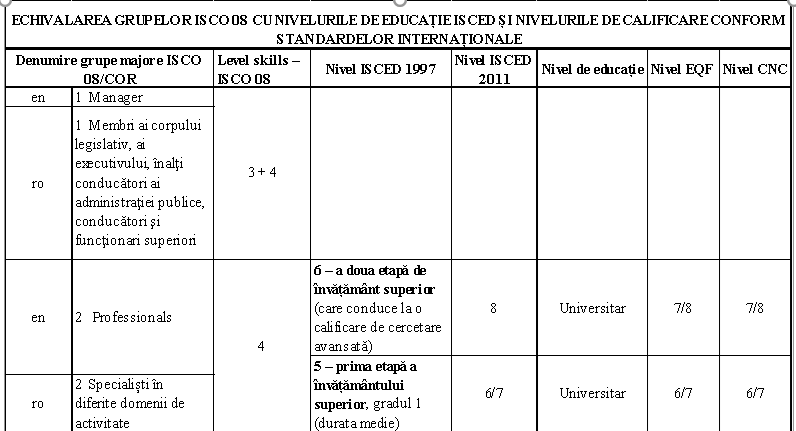 112
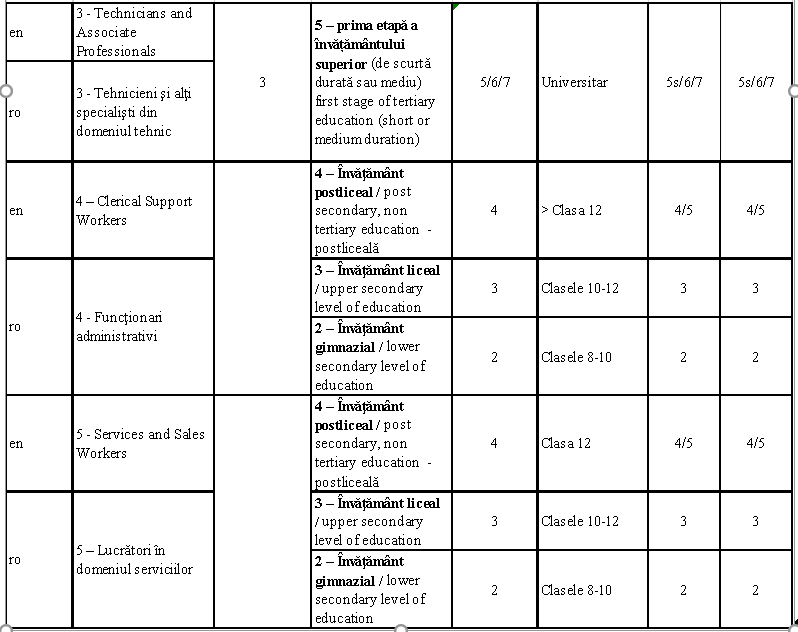 113
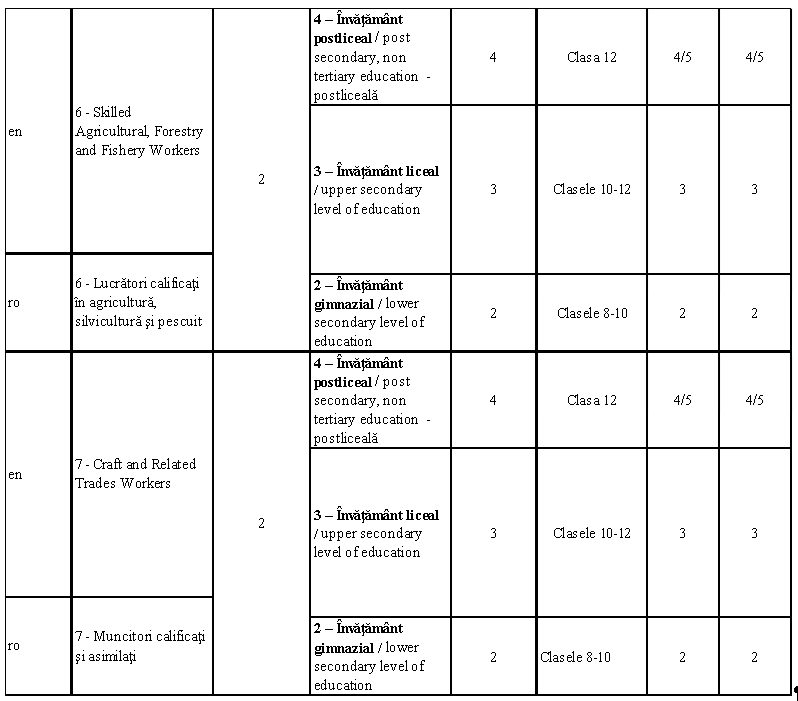 114
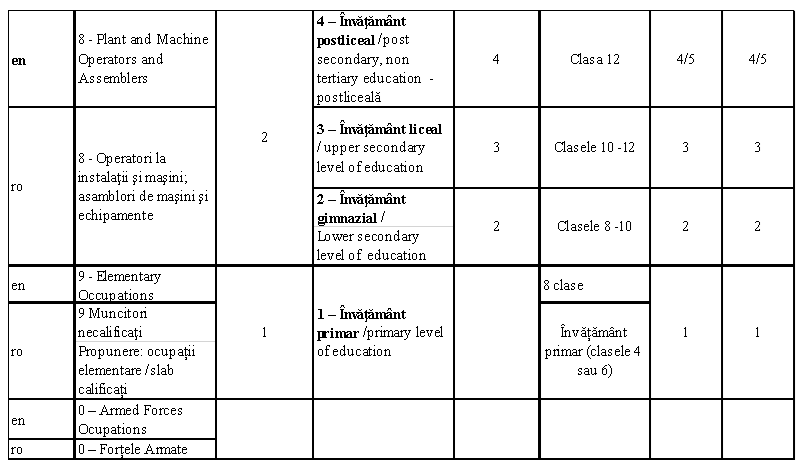 115
3.Tipuri de standarde – conform CEDEFOP
116
Standarde de calificare, conform O.U.G. 96/2016, cu modificările ulterioare
Standard de calificare reprezintă descrierea cerințelor în termeni de rezultate ale învățării necesare pentru a desfășura o anumită activitate asociată unuia sau mai multor locuri de muncă, dintr-o grupă de bază(def Camera Deputatilor); ANC  elaborează standardul de calificare prin consultări și în corelare cu documentele Comisiei Europene, care se apobă prin hotărâre a Guvernului (versiunea Senat );
Conform Propunerii pentru Recomandarea Consiliului European privind cadrul european al calificărilor pentru învățarea pe tot parcursul vieții (2016), competențele se definesc în termeni de cunoștinte, abilități, responsabilitate, autonomie;
Rezultatele învățării reprezintă ceea ce o persoană cunoaște, înțelege și este capabilă să facă la finalizarea procesului de învățare; sunt definite sub formă de cunoștinte, abilități, responsabilitate, autonomie.
117
Standardizare – concluzii
Standardele sunt organizate pe sistem de taxonomie, dar corelate între ele 
Standardele pentru activități - CAEN, sunt corelate ca domenii cu 
Standardele pentru educație - ISCED 
Standarde pentru  ocupații - ISCO, care sunt corelate cu 
Nivelele de skills - LS, corelate cu
Nivelele de calificări - CNC, corelate cu 
Nivelele de educație din Standardele pentru educație - LUMEA ESTE ORGANIZATĂ 
                        Toate informațiile trebuie să se regăsească în: 
Standardele de calificare/ programele de studii
Registrul Național al Calificărilor 
>Standardele/programele sunt naționale, dar au o parte internațională (ISCO/CAEN/ISCED ) și una națională  
>Standardele de nivel european = ocupații reglementate – recunoaștere automată 
>standarde sectoriale = la nivelul unui sector de activitate, recunoscute de mai multe state – conduc la recunoaștere între state
118
Sistemul de educație și formare profesională corelat cu piața muncii pentru reducerea discrepanței dintre cererea pieței muncii și oferta educațională
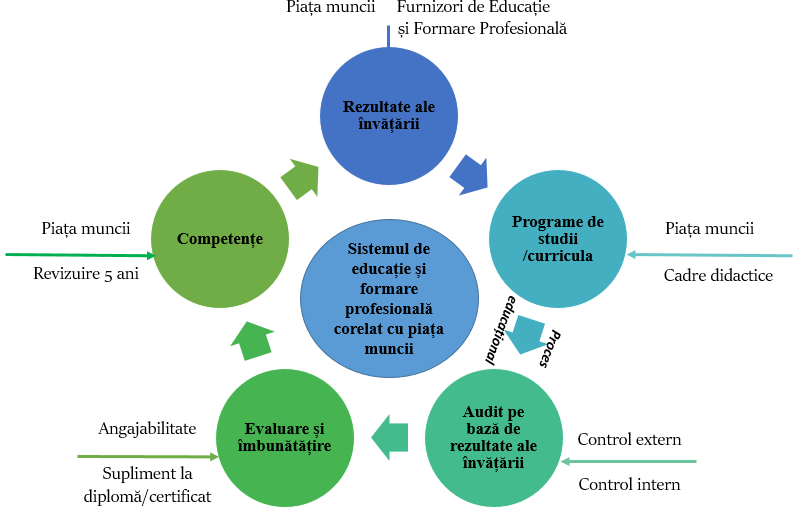 119
Exemplificare în piața muncii – în fișă de post/ anunț cu informații pentru angajare
Cost analyst with English / analist de costuri cu cunoștințe de limbă engleză 
Michelin
București, RO
Industrie---CAEN 
Automotiv, Cercetare și transport / cale ferată 
(Automotive, Research, and Transportation/Trucking/Railroad) 
Tip de angajare
Cu normă întreagă
Experiență 
Nu este aplicabil
Funcțiune a locului de muncă-responsabilitate 
Finanțe, vânzări
120
Exemplu: anunț de angajare(2) - Contabil de costuri (eng.) - Michelin
Descrierea locului de muncă – descriere – principale activități/ sarcini
Calificări și cerințe-cunoștințe, deprinderi, oferta
Realizează sarcini de închidere a lunii în conformitate cu termene limită, niveluri de calitate așteptate și reguli ale Grupului;
Controlează calitatea datelor de intrare de sub-proces;
Pregătește și transmite indicatorii cheie către entități operaționale și Grup ("Coût Façon", Cost of Materials, CRI, Measured Inventories, Variances, inventories discrepancies, etc.). Asigură integritatea lor cu termenele limită stabilite pentru a permite entităților să ia decizii în cunoștință de cauză / informate;
Realizează sarcini de închidere anuale: consolidarea inventarului fizic, analize de varianță și planuri de acțiune;
Colecționează date necesare și calculează costurile standard;
Contribuie la îmbunătățirea proceselor, metodelor și sistemelor/ instrumentelor din domeniu pentru informare;
Realizează autoevaluări pentru control intern și contribuie la planuri de acțiune din domeniul său în concordanță cu calendarul stabilit; 
Asistă conducătorul companiei în pregătirea bugetului anual și apoi îl monitorizează pe principalele varianțe, prognoze actualizate etc.; 
Asistă conducătorul companiei în furnizarea de informații către auditori interni/ externi, autorități fiscale; 
Propune, în concordanță cu standardele Grupului, simplificări și îmbunătățiri menite să optimizeze procesele cu care lucrează, după caz.
Minimum 4 ani experiență. 
Experiență relevantă: 
 în contabilitate/ control/ control industrial; persoane cu experiență în companii de audit sunt de asemenea acceptate
Experiență de coordonare în management de proiect este dorită, dar nu obligatorie;
Nivel de limbă engleză avansat, cunoștinte de limba franceză sunt de dorit; 
Abilități bune de muncă în echipă
Persoană analitică, structurată și orientată spre detalii; 
Nivel avansat în utilizarea Excel
Dedicat și disponibil pentru munca peste program în perioade aglomerate;
Oferta 
Salarizare corespunzătoare/ corectă
Mediu de lucru plăcut
Manageri dedicați pentru dezvoltarea carierei
Program de training individualizat
Management de înaltă calitate
121
Calificarea ocupațională vs. educațională Legături între certificări și calificări
Elemente:
Sector 
Atribuții
Sarcini
Competențe
Practicarea unei ocupatii
Calificare ocupațională
(CAEN,ISCO)
Elemente:
Calificare 
Certificare Rezultate ale învățării
Evaluare Programe de studi/standarde
De calificare
Credite
(ISCED,CNC)
Standard ocupațional
Standard de calificare/ programe de studii
≃
Competență = rezultatele învățării
122
Modelul trunchiului comun – idei principale
propunerea  va conduce la reducerea numărului de programe de studii și consolidarea legăturii lor cu piața muncii;

orice program de studii care va califica într-o ocupație trebuie să plece de la sarcinile și atribuțiile celui care o va practica, iar trunchiul comun va asigura corespondența internațională cu cele din ISCO și națională cu COR;

această bază de competențe comune tuturor ocupațiilor dintr-o grupă de bază trebuie să se reîntâlnească în educație sub forma unui program cadru, la toate specializările care conduc la ocupații din respectiva grupă de bază.
Model trunchi comun domeniu ingineri
124
Model trunchi comun domeniu ingineri (cont.)
PC – PROGRAM CADRU – competențe internaționale din ESCO și Rezultate ale Învățării similare 
PSO – PROGRAM SPECIFIC PE OCUPAȚII - competențe stabilite cu angajatori naționali (10-20%) și regionali (10-20%)-
Se va pune accentul pe:
Cursuri postuniversitare: - perfecționare în specialitate 
                                          - specializare în cadrul domeniului pentru alte ocupații 
                                          - de calificare în alte domenii 
                                          - de inițiere în alte științe, de ex. ingineri în informatică 
Masterul  :                         - de cercetare în domeniul ales 
                                          - profesional: dobândirea de calificări în mai multe ocupații din același domeniu: 2–4 ocupații 
                                          - transversale /multidisciplinare (management/marketing/politică/administrație/afaceri ): pentru ocupare de posturi de conducere / marketing/ adm. din grupa majoră 1 
 
Creditul = 25 de ore de clasă și individuale (recomandare europeană)
O disciplină = 5 credite sau 56/70 de ore pe trimestru curs și aplicații
Practica = 4 luni la 5 ani 
Titlul: inginer – grupa de bază din COR și specializarea conform ocupației
125
Model trunchi comun domeniu drept
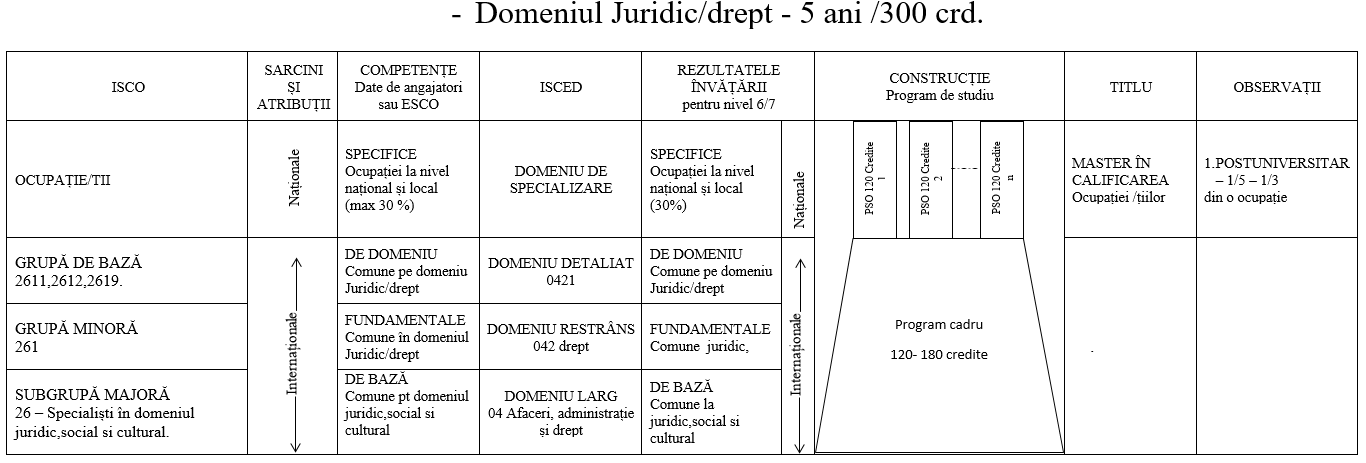 126
Model trunchi comun domeniu drept (cont.)
PC – PROGRAM CADRU – competențe internaționale din ESCO și Rezultate ale Învățării similare 
PSO – PROGRAM SPECIFIC PE OCUPAȚII – competențe stabilite cu angajatori naționali (10%) și regionali (20%)-
Se va pune accentul pe:
Cursuri postuniversitare:  - perfecționare în specialitate 
                                          - specializare în cadrul domeniului  pentru alte ocupații 
                                          - de calificare în alte domenii 
                                          - de inițiere în alte științe 
Masterul:                           - de cercetare în domeniul ales 
                                          - profesional: dobândirea de calificări în mai multe ocupații din același domeniu: 2 – 4 ocupații 
                                          - transversale /multidisciplinare (management/marketing/politică/administrație/afaceri): pentru ocupare de posturi de conducere /marketing/adm. din grupa majoră 1 
Creditul = 25 de ore de clasă și individuale (recomandare europeană)
O disciplina = 5 credite
127
Model trunchi comun domeniu administrație
128
Model trunchi comun domeniu administrație (cont.)
PC – PROGRAM CADRU – competențe internaționale din ESCO și Rezultate ale Învățării similare 
PSO – PROGRAM SPECIFIC PE OCUPAȚII – competențe stabilite cu angajatori naționali (10%) și regionali (20%)-
Se va pune accentul pe:
Cursuri postuniversitare:  - perfecționare în specialitate 
                                          - specializare în cadrul domeniului  pentru alte ocupații 
                                          - de calificare în alte domenii 
                                          - de inițiere în alte științe 
Masterul:                           - de cercetare în domeniul ales 
                                          - profesional: dobândirea de calificări în mai multe ocupații din același domeniu: 2–4 ocupații 
                                          - transversale /multidisciplinare (management/marketing/politică/administrație/afaceri): pentru ocupare de posturi de conducere /marketing/adm. din grupa majoră 1 Creditul = 25 de ore de clasă și individuale ( recomandare europeană)
O disciplină = 5 credite
129
Propunere de abordare a scrierii programelor de studii pe baza rezultatelor învățării
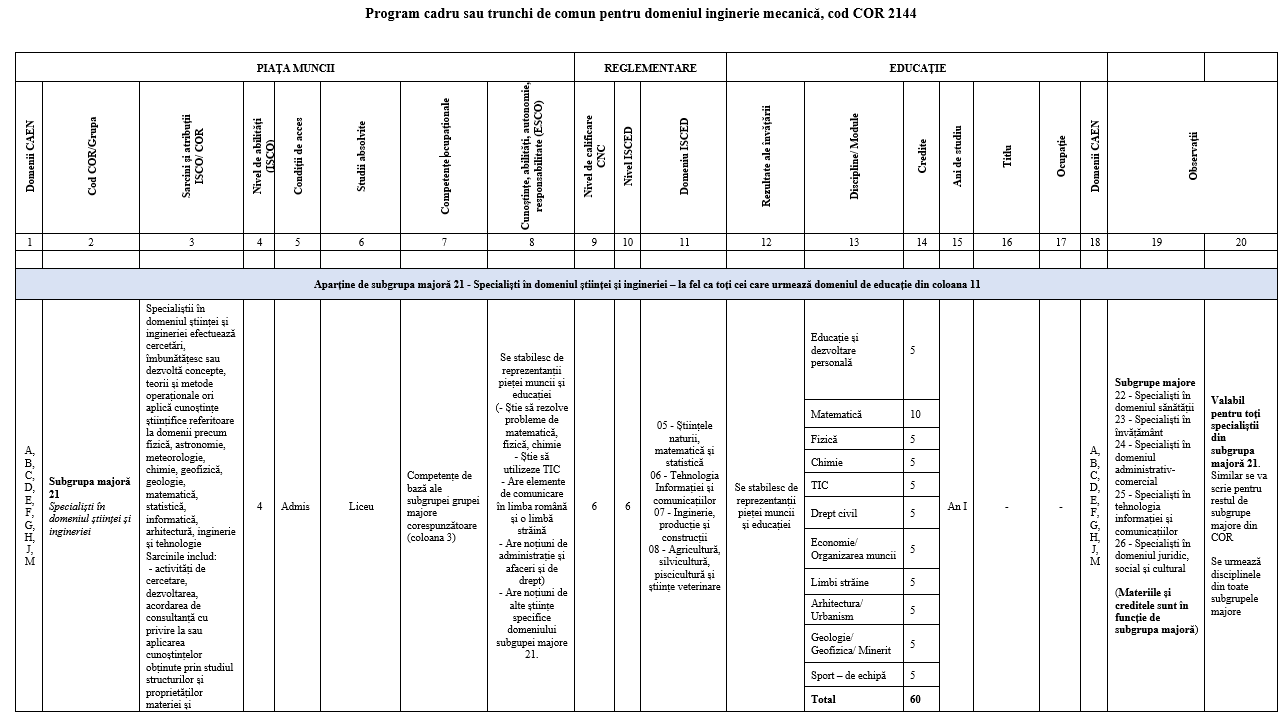 Educația continua a adulților /universitară/profesională -propunere sistem bazat pe: ISCED,ISCO,CAEN,ESCO
Învățământul adulților/universitar /profesional – avem competențe pentru grupele majore, minore și de bază comune la o ocupatie, standardul se referă numai la ocupații-grupele de specialitate
Educația adulților/universitară/profesională are la bază ocupația și standardul de calificare/  programul de studii aferent,
organizarea tipurilor de cursuri de formare ar trebui să fie:
 	= aceeași ocupație              perfecționare
  		= în aceeași grupă de bază	           specializare; 
   			ex. inginer mecanic -->  inginer mașini termice
  		= din grupe de bază diferite             calificare; 
    			ex. inginer mecanic --> inginer hidroenergetică
  	= din grupe minore diferite	              policalificare; 
     		ex. fizician --> inginer 
  	= din subgrupe majore diferite	           inițiere; 
    		ex. medic --> fizician
131
Educația continua a adulților/Univ./profes. – propunere sistem
Asigurarea calității= verificarea îndeplinirii conformității cerințelor standardului de calificare /programului de studii 
Mai întâi este standardul sau programul, apoi asigurarea calității;   
                                                                                                                                                                                                               Pe un standard prost, degeaba am o calitate bună!!!

Succesul în educație = standard/programe  moderne  ca și conținut și livrate la o calitate conformă 
Moderne inseamna pe baza de rezultate ale invatari stabilite cu parteneri sociali.
Educația și formarea profesionă cuprinde:i).curricula ii).procesul de educație iii).standardul de evaluare iv).atingerea rezultatelor învățării v).validarea vi).certificarea vii).diploma/certificate viii).recunoaștere viii).mobilitate
Recunoașterea se face pe bază de rezultate ale învățării, nu pe competențe cum se știa în 2010.
132
Noul sistem - principii
Sarcinile și atribuțiile pentru grupele majore, grupele minore și de bază sunt standardizate la nivel internațional;
Acestora le corespund competențe care trebuie transpuse în rezultate ale învățării, apoi în programe de studii/standard de calificare;
Acestea nu ar trebui să depindă de țară;
programele  aferente lor pot constitui un program cadru, actualizat odată cu ISCO la 5 ani. (similitudinea între țări ar trebui să ajungă la aproape 100%);
Aceste programe cadru ar trebui să fie sarcina instituțiilor abilitate la nivel național, de ex în învățământul superior: ANC și ARACIS, plus  reprezentanți ai pieței muncii;
Pentru învățământul adulților/ profesional, programul cadru din standardul de calificare îl vedem realizat de comitetele sectoriale împreună cu ANC și specialiști din piață; 
La programul cadru, pentru a avea un program/standard de calificare  pentru o ocupație, ar trebui să i se adauge planul de educație și formare aferent competențelor specifice.
133
Continuare
Acestea ar trebui să se realizeze la nivel național între reprezentanți ai furnizorilor de educație și cei ai pieței muncii din domeniu, sunt unice la nivel de țară;
Programul de studii/ standardul de calificare = program cadru + program de specialitate (PC+PS);
Adică vom avea: rezultate ale învățării cadru (la nivel de grupă de bază) + rezultate ale învățării specifice la nivel de ocupație;
Sistemul va ușura: recunoașterea, echivalarea studiilor anterioare, echivalarea învățării informale, formarea continuă și calificările multiple;
LEGĂTURA CU PIAȚA MUNCII NAȚIONALE ȘI INTERNAȚIONALE AR FI EVIDENTĂ.
134
Abordarea scrierii rezultatelor învățării
Taxonomia lui Bloom: domeniul cognitiv, psihomotor și afectiv (Sursa: CEDEFOP, 2016)
135
Exemple de verbe de acțiune
(Sursa: Anderson, L.W. & Krathwohl, D.R. (2001). A taxonomy for learning, teaching and assessing, Abridged edition, Boston, MA:Allyn and Bacon)
136
Structura de bază a rezultatelor învățării
137
Anexă - Exemple de rezultate ale învățării
Sector de activitate: CAEN C – industria prelucrătoare
Domeniu: CONSTRUCȚI DE MAȘINI 
Program de studii: Tehnologia Construcțiilor de Mașini - TCM
138
Program de studii: Tehnologia Construcțiilor de Mașini – TCM
139
Program de studii: Tehnologia Construcțiilor de Mașini – TCM (cont.)
140
Program de studii: Tehnologia Construcțiilor de Mașini – TCM (cont.)
141
Program de studii: Tehnologia Construcțiilor de Mașini – TCM (cont.)
142
Program de studii: Tehnologia Construcțiilor de Mașini – TCM (cont.)
143
Vă mulțumim!
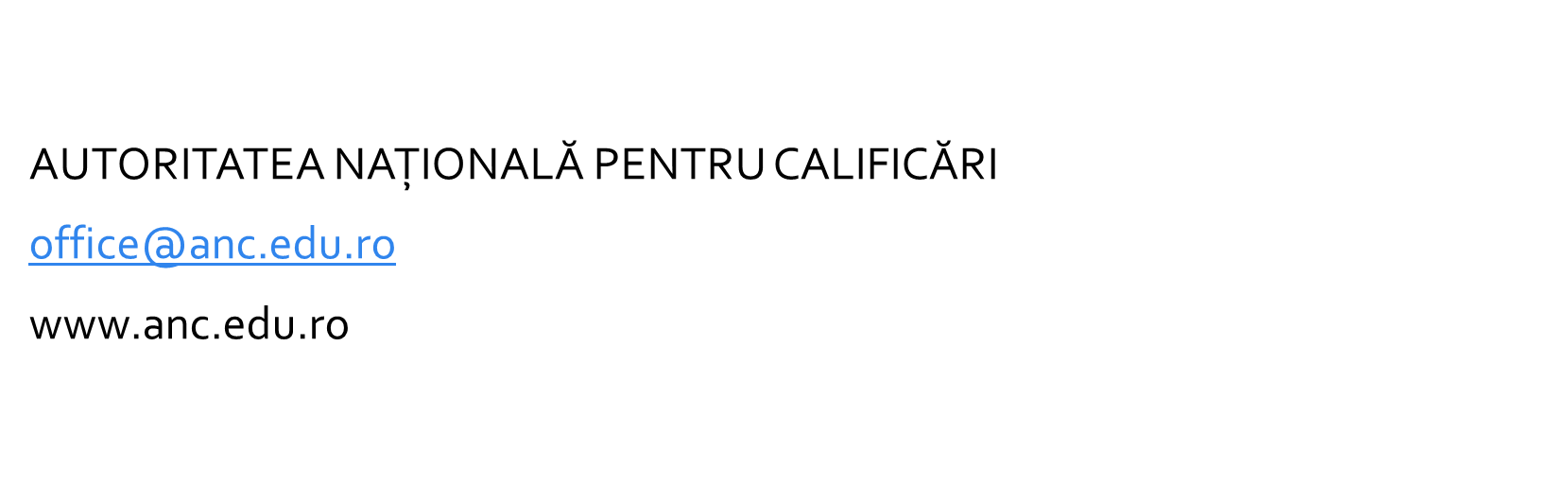 144